Week 13 - Monday
COMP 2400
Last time
What did we talk about last time?
Introduced C++
Questions?
Project 6
Quotes
If you think C++ is not overly complicated,  just what is a protected abstract virtual base  pure virtual private destructor, and when was the  last time you needed one?

	Tom Cargill
OOP in C++
Object Oriented Programming
Let's see how objects work in C++ by looking at classically important elements of OOP
Encapsulation
Dynamic dispatch
Polymorphism 
Inheritance 
Self-reference
Encapsulation
Information hiding
We want to bind operations and data tightly together
Consequently, we don't want you to touch our privates
Encapsulation in C++ is provided by the private and protected keywords
Unlike Java, you mark sections as public, private, or protected, not individual members and methods
Hardcore OOP people think that all data should be private and most methods should be public
Encapsulation example
class A
{

private:
	int a;

public:
	int getA()
	{
		return a;
	}

	void setA(int value)
	{
		a = value;
	}
};
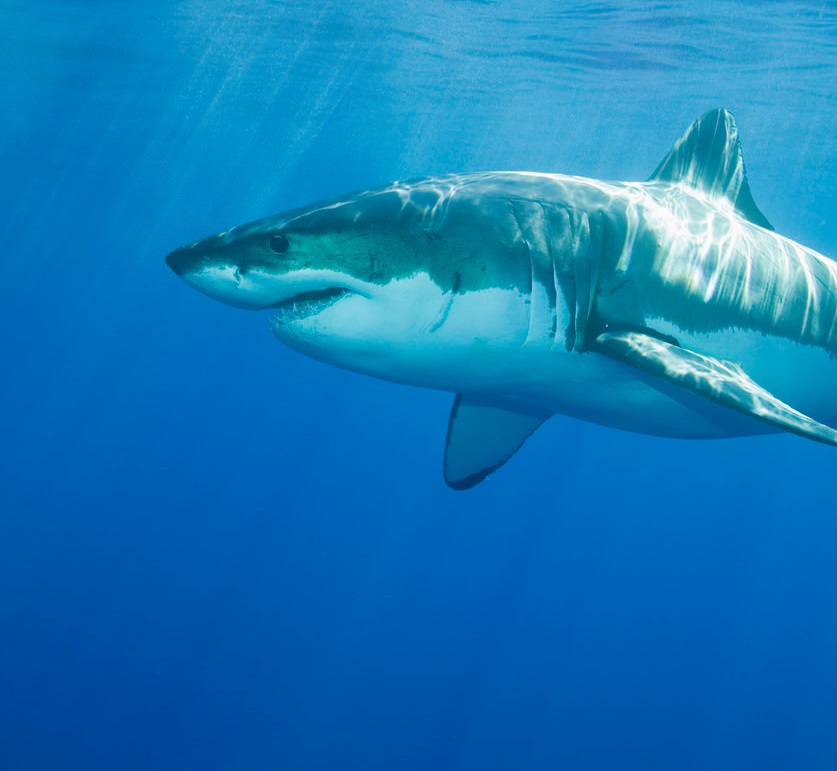 Inheritance
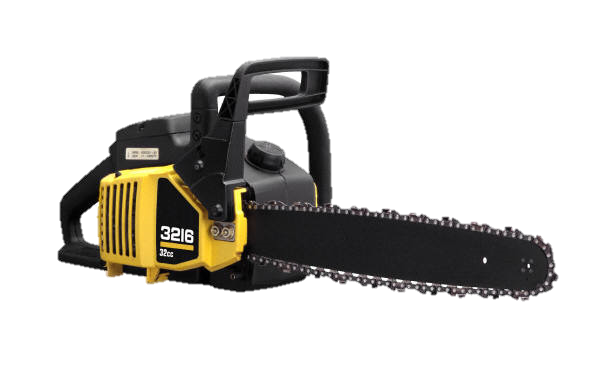 Allows code reuse
Is thought of as an "is-a" relationship
C++ allows multiple inheritance, but you should only use it if you know what you're doing, usually as part of a design pattern
Deriving a subclass usually means creating a "refined" or "more specific" version of a superclass
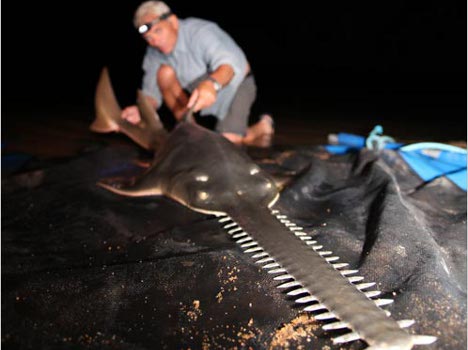 Inheritance example
class B : public A
{ //has member and methods from A
};

class C : public A
{
	private: //has A stuff and more
		int c;
	public:
		int getC(){ return c; }
		void increment() { c++; }
};
Polymorphism
A confusing word whose underlying concept many programmers misunderstand
Polymorphism is when code is designed for a superclass but can be used with a subclass
If AudiRS5 is a subtype of Car, then you can use an AudiRS5 where you could use a Car
Polymorphism example
void drive( Car* c );
//defined somewhere
…
class AudiRS5 : public Car
{};
…
Car car;
AudiRS5 audi;
drive( &audi ); //okay
drive( &car );  //okay
Dynamic dispatch
Polymorphism can be used to extend the functionality of an existing method using dynamic dispatch
In dynamic dispatch, the method that is actually called is not known until run time
Dynamic dispatch example
class A {
	public: virtual void print()
	{ cout << "A";	}
};

class B : public A
{
	public: void print()
	{ cout << "B";	}
};
Dynamic dispatch example
A a;
B b;
A* p;

a.print();  // A
b.print();  // B

p = &a;
p->print(); // A
p = &b;
p->print(); // B
Self-reference
Objects are able to refer to themselves
This can be used to explicitly reference variables in the class
Or, it can be used to provide the object itself as an argument to other methods
Self-reference in C++ is provided in part through the this keyword
this is a pointer to the object you're inside of
Self reference example
class Stuff
{

private:
	int things;

public:
	void setThings(int things)
	{
		this->things = things;
	}
};
Self reference example
class SelfAdder
{
public:
	void addToList(List& list)
	{
		list.add(this);
	}
};
C++ Madness
Dividing up code
In industrial-strength C++ code, the class declaration is usually put in a header file (.h) while the class definition is in an implementation file (.cpp)
Benefits:
Easy to see members and methods
Header files can be sent to clients without divulging class internals
Separate compilation (faster)
Easier to take care of circular dependencies
Dividing up code header
class Complex
{
	double real;
	double imaginary;

public:
	Complex(double realValue = 0, double imaginaryValue = 0); 
	~Complex(void);
	
	double getReal();
	double getImaginary();
};
Dividing up code implementation
Complex::Complex(double realValue, double imaginaryValue)
{
	real = realValue;
	imaginary = imaginaryValue;
}

Complex::~Complex(void)
{}

double Complex::getReal()
{	return real; }

double Complex::getImaginary()
{	return imaginary; }
Overloading operators
In C++, you can overload operators, meaning that you can define what + means when used with classes you design
Thus, the following could be legal:
Hippopotamus hippo;
Sandwich club;
Vampire dracula = club + hippo;
Overloading operators
But, what does it mean to "add" a Hippopotamus to a Sandwich and get a Vampire?
Overloading operators is usually a bad idea
You can get confusing code
Most languages don't allow it
It C++ it is useful in two cases:
To make your objects easy to input/output using iostream
To perform mathematical operations with numerical classes (like Complex!)
(Partial) overloading operators header
Complex& operator=( const Complex& complex );	

Complex operator+( const Complex& complex ) const;

Complex operator-( const Complex& complex ) const;

Complex operator-() const;	

Complex operator*( const Complex& complex ) const;
(Partial) overloading operators implementation
Complex& Complex::operator=
(const Complex& complex)
{
	real = complex.real;
	imaginary = complex.imaginary;

	return *this;
}
Programming practice
Let's finish the Complex type
Then, we can ask the user to enter two complex numbers
We can do the appropriate operation with them
Upcoming
Next time…
Templates
STL
Reminders
Keep working on Project 6
Due next Friday